20130515小學堂
體育周頒獎
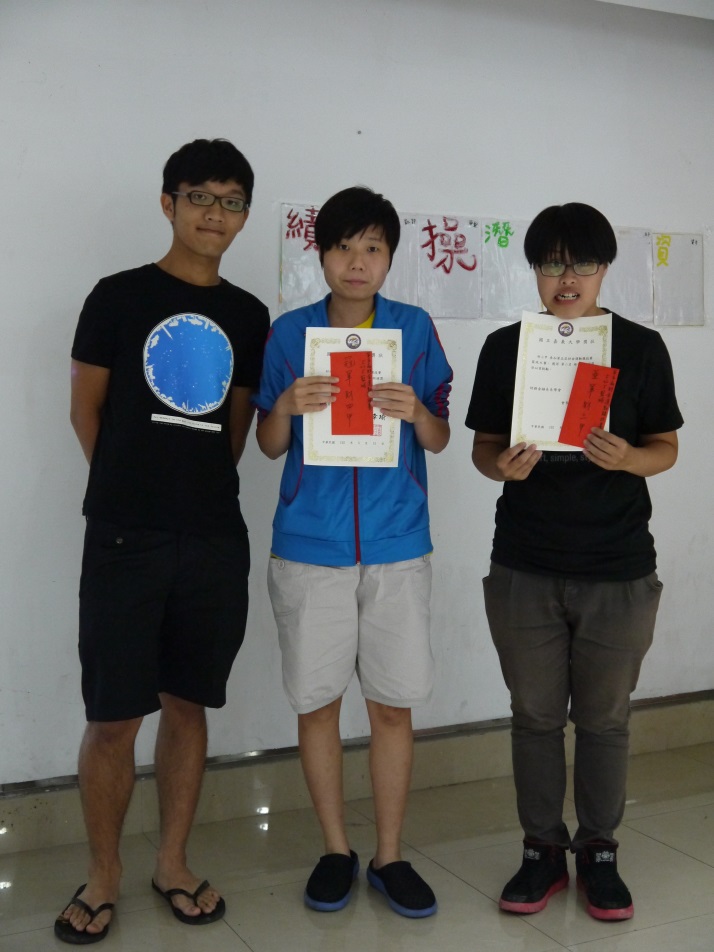 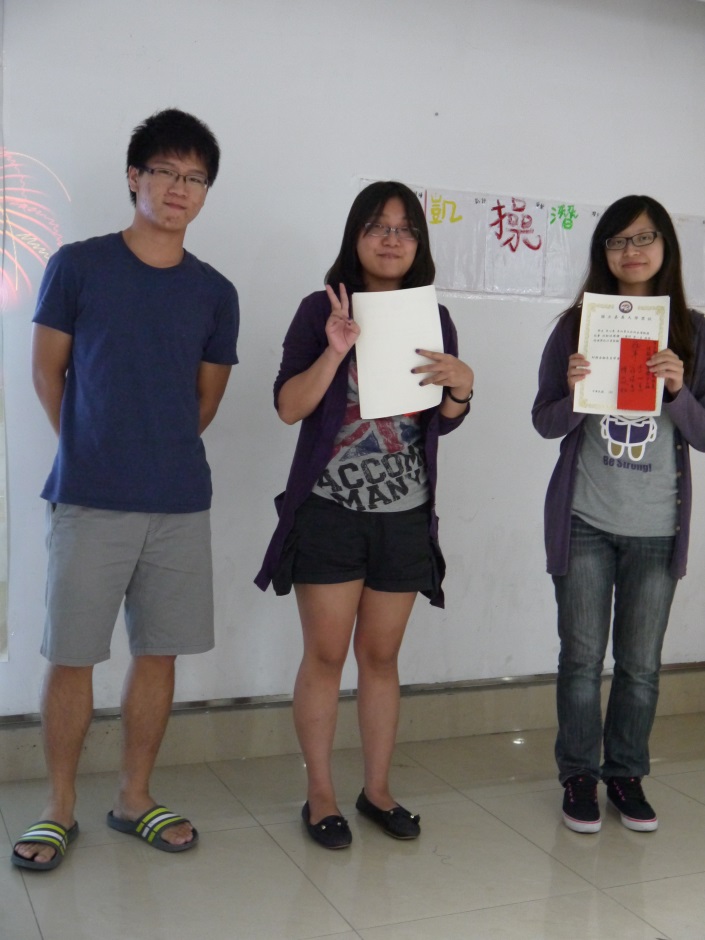 N個家
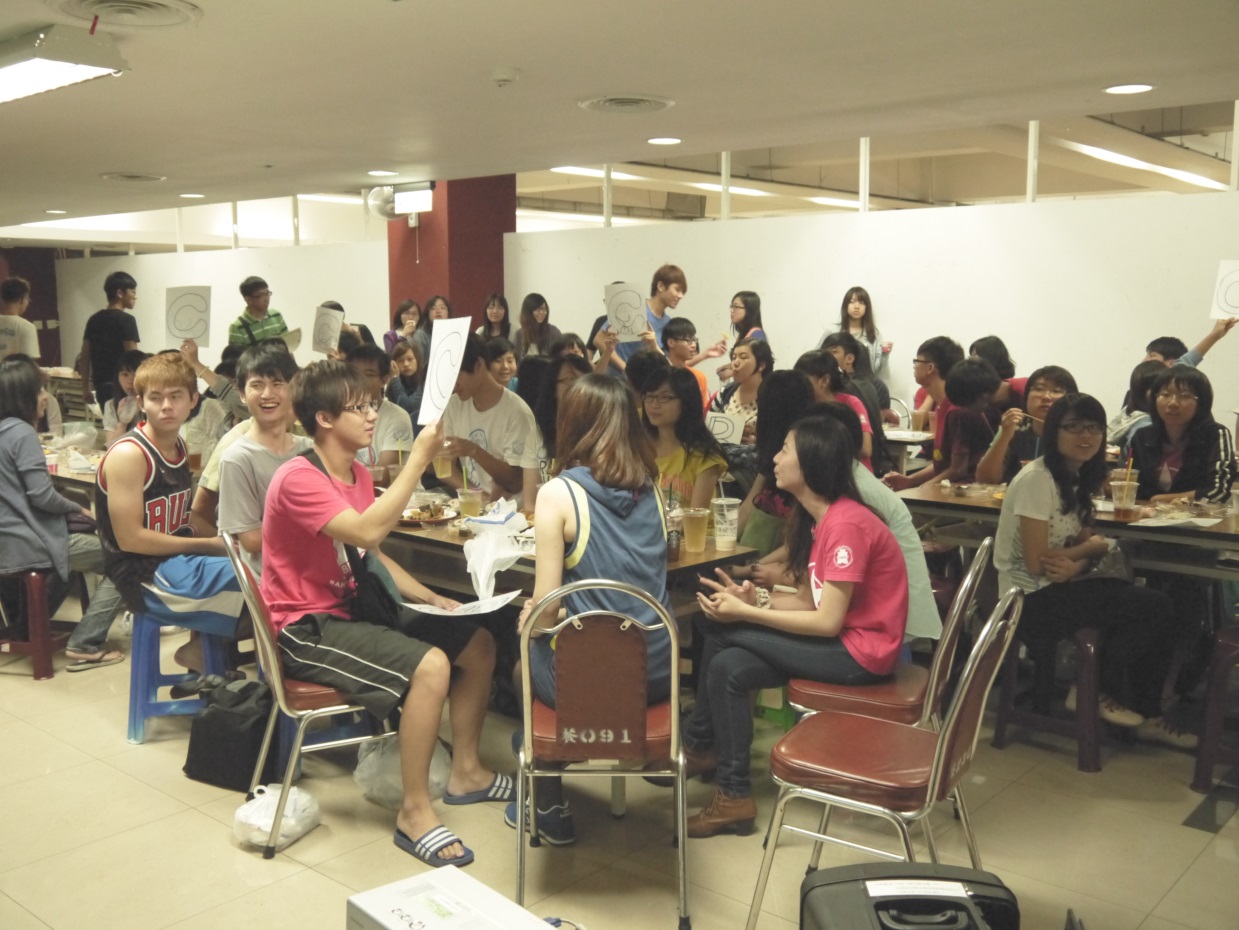 搶答盛況
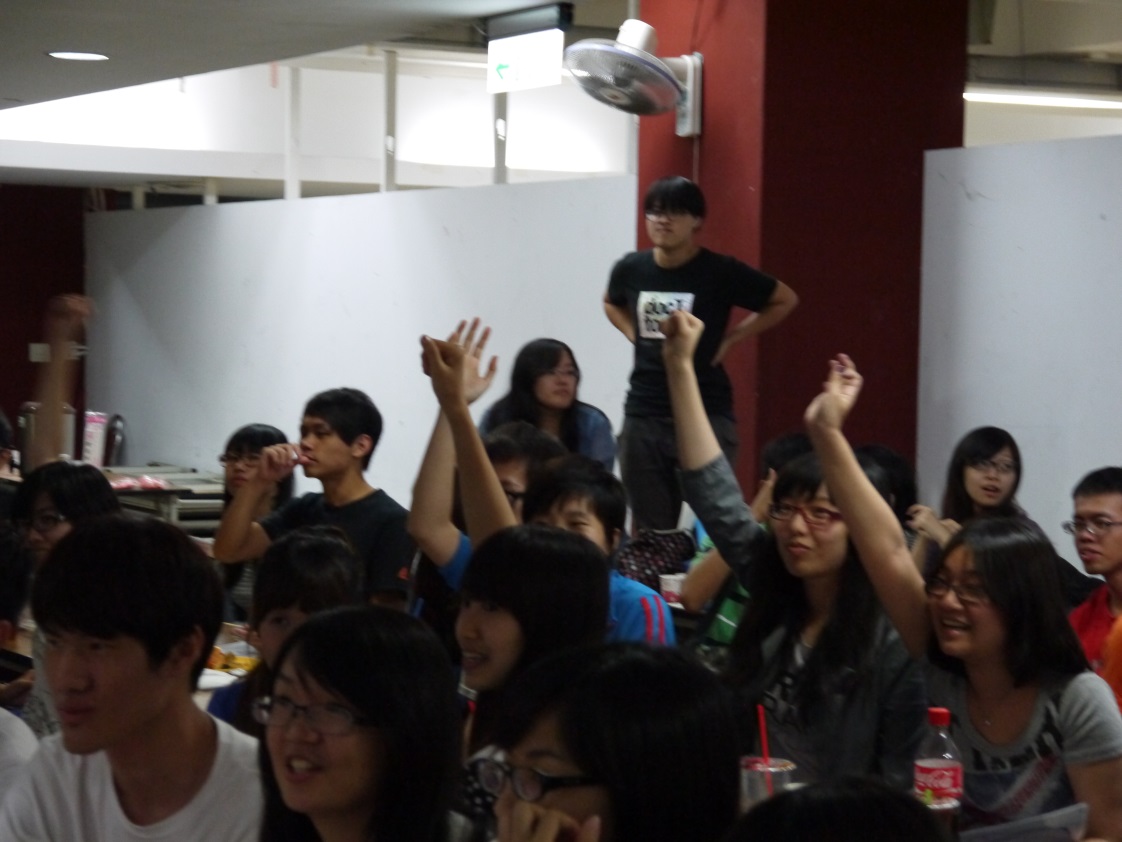 懲罰時間
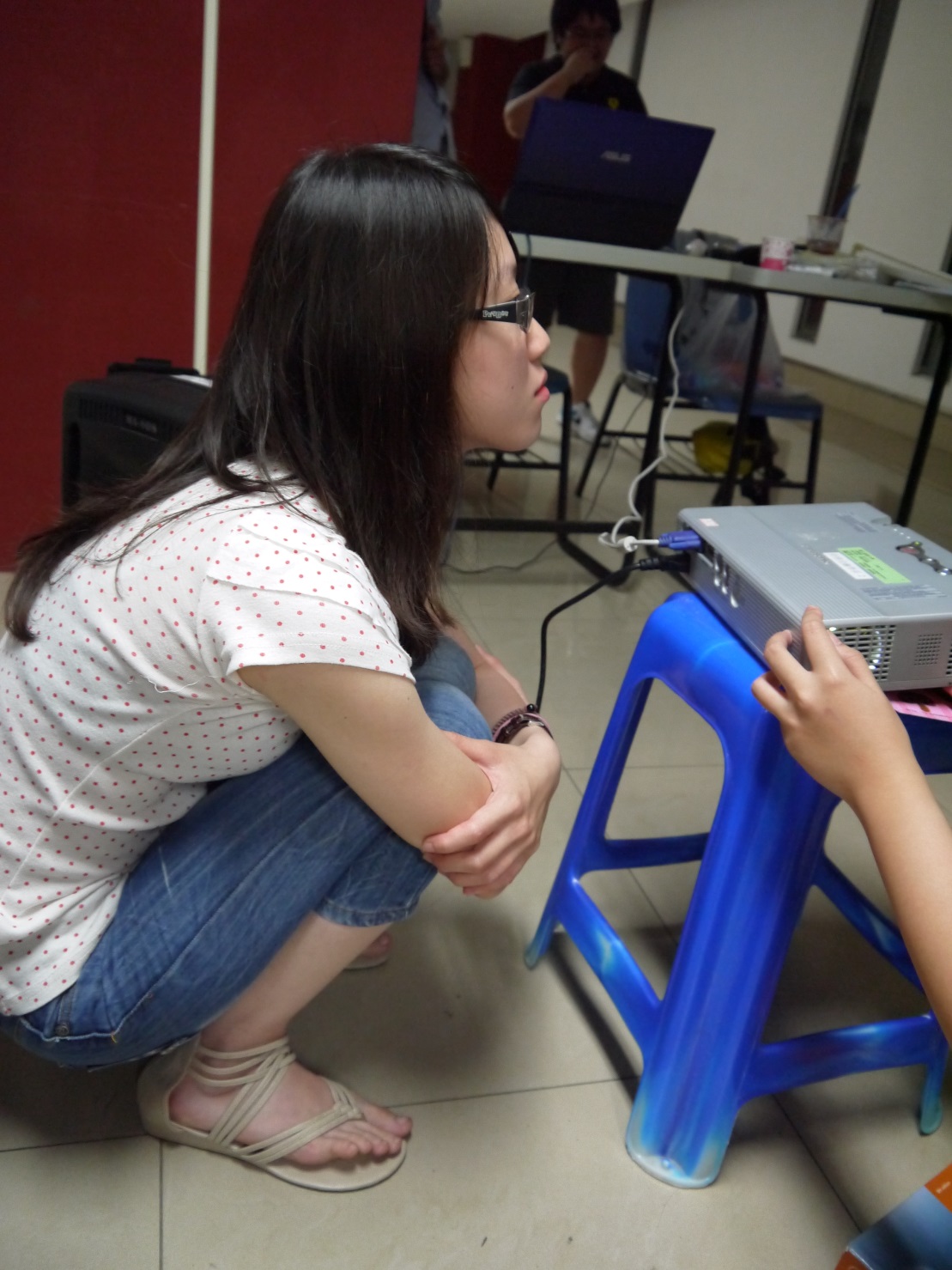 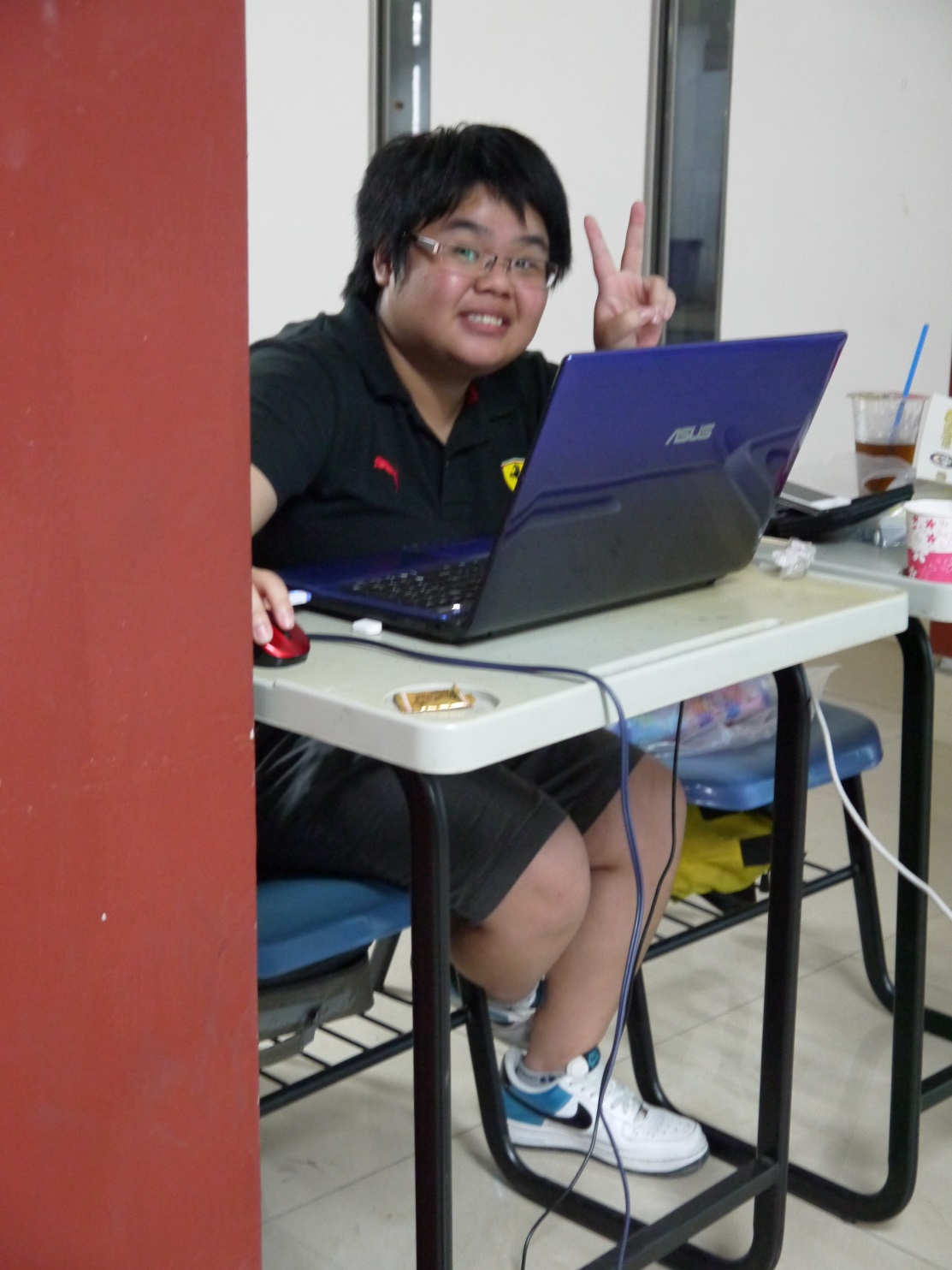